Etude des pigments photosynthétiques
ATELIER N°1
Etude des pigments photosynthétiques
ATELIER N°1
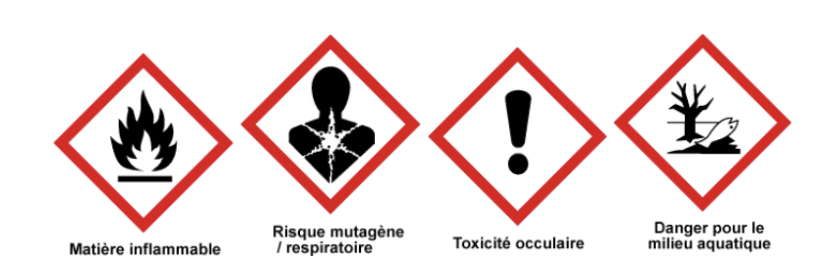 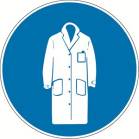 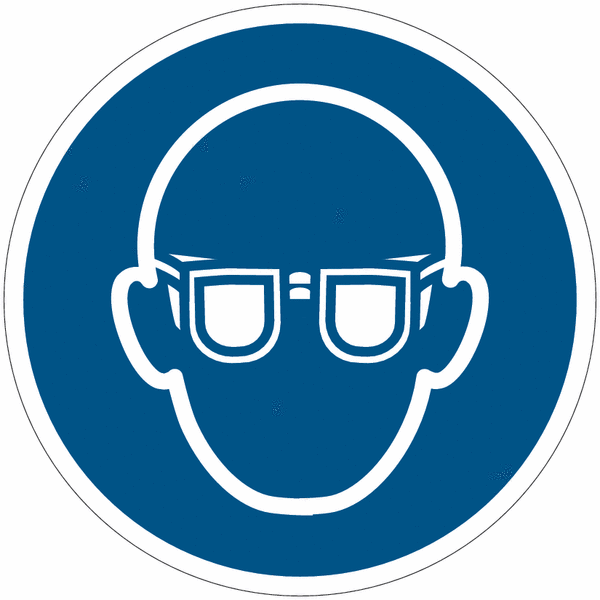 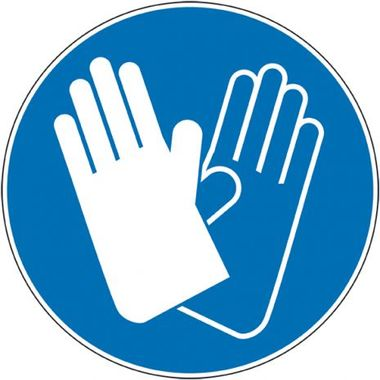 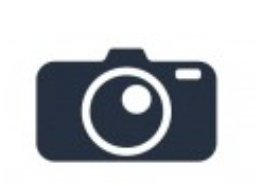 Etude des pigments photosynthétiques
ATELIER N°1
Etude des pigments photosynthétiques
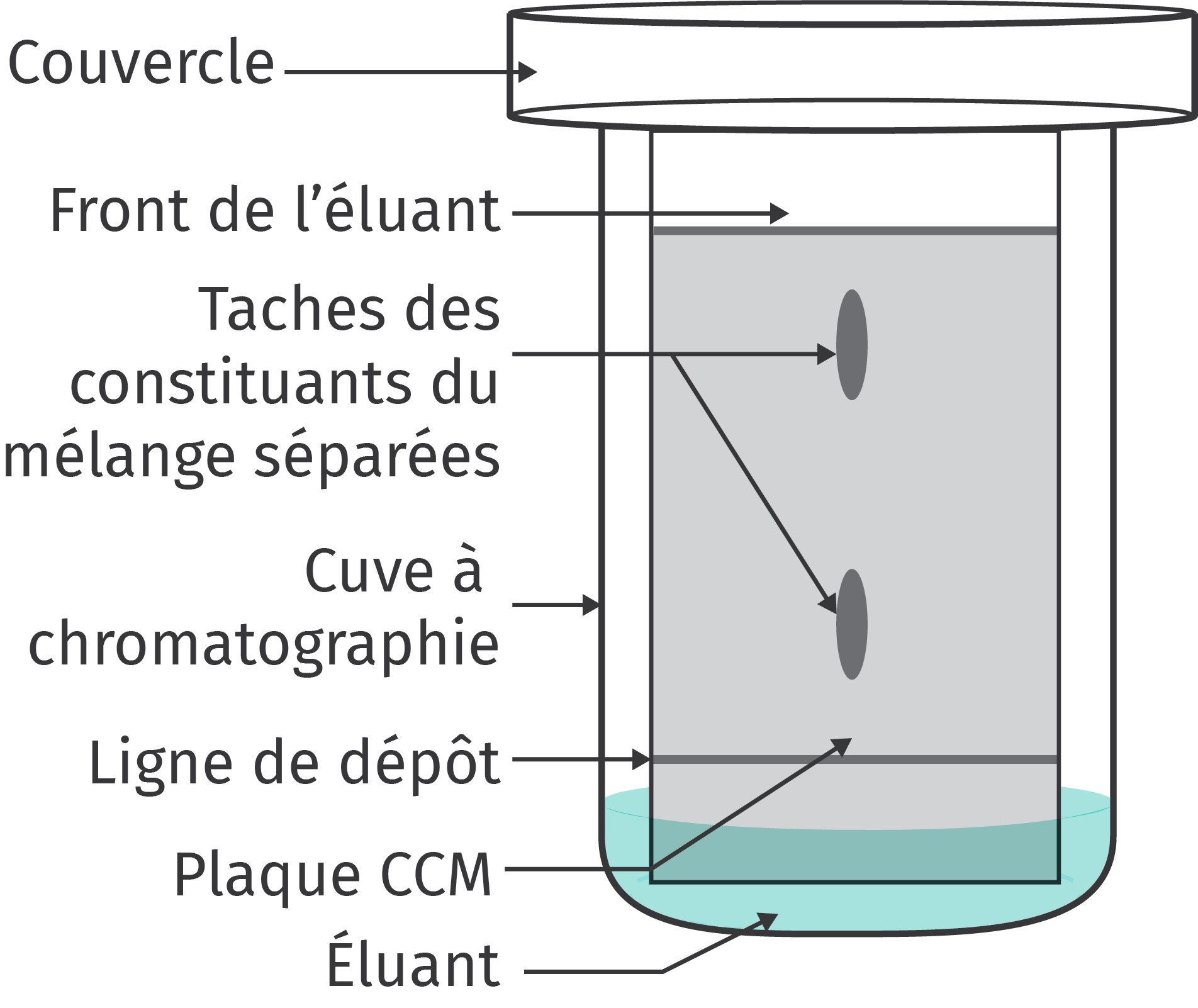 ATELIER N°1
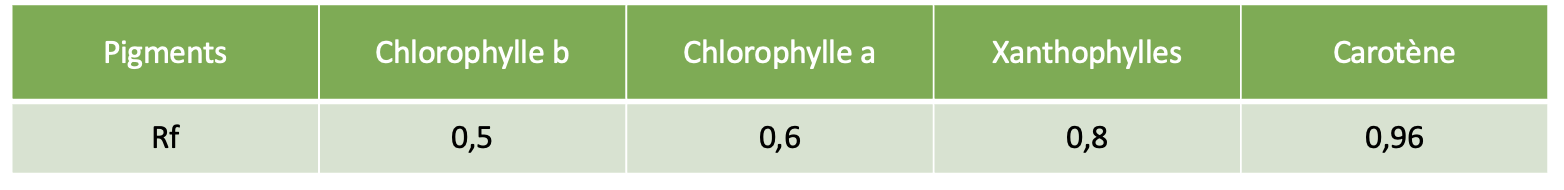 Etude des pigments photosynthétiques
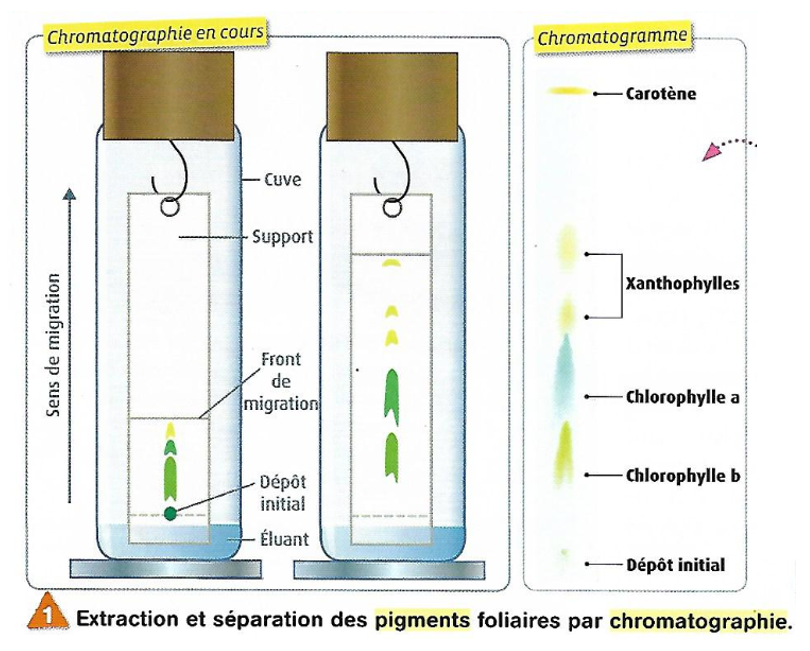 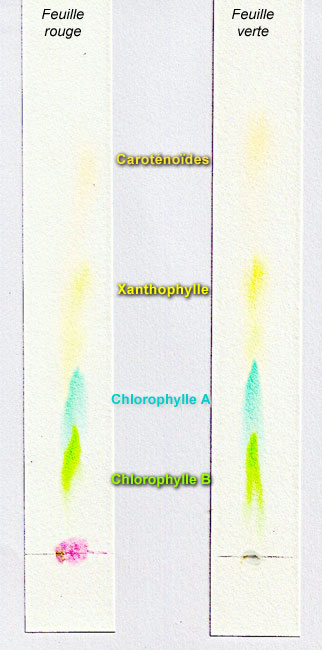 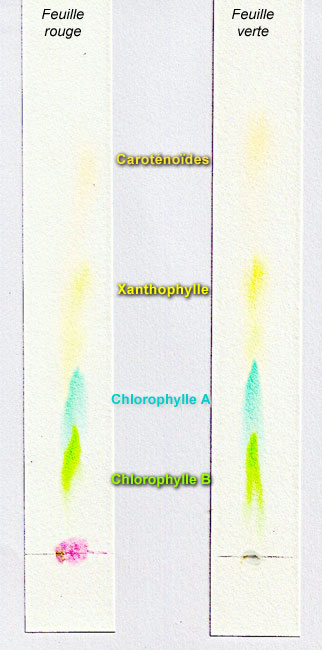  Chromatogramme  de feuille verte
ATELIER N°1
RESSOURCE COMPLÉMENTAIRE
Chromatogramme de feuille de prunier rouge 
 Chromatogramme de feuille d’épinard
Réduction du carbone atmosphérique et photolyse de l’eau au cours de la photosynthèse
ATELIER N°2
Réduction du carbone atmosphérique et photolyse de l’eau au cours de la photosynthèse
ATELIER N°2
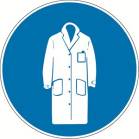 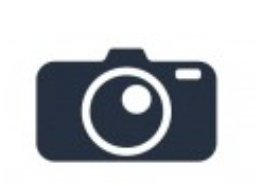 Réduction du carbone atmosphérique et photolyse de l’eau au cours de la photosynthèse
Document 1 : Carbone réduit et matière organique.
L’ensemble des molécules chimiques fabriquées par les êtres vivants est appelé matière organique. Ces molécules sont essentiellement constituées d’atomes de carbone (C), hydrogène (H), azote (N) et oxygène (O) ainsi que de soufre (S) et de phosphore (P) (exemple des glucides, lipides et protides). 
La matière organique comporte toujours du carbone réduit (CxHy) contrairement à la matière minérale qui correspond à l’ensemble des molécules ne contenant pas de carbone réduit
Le carbone se trouve ainsi à l’état oxydé dans l’atmosphère et à l’état réduit dans la matière constitutive des êtres vivants.
Document 2 : Réactions de photolyse
La photolyse est une réaction chimique de décomposition chimique sous l'influence de la lumière avec scission d'une molécule d'eau en électrons, protons et oxygène.

2 H2O  4H+ + O2 + 4e-
ATELIER N°2
Réduction du carbone atmosphérique et photolyse de l’eau au cours de la photosynthèse
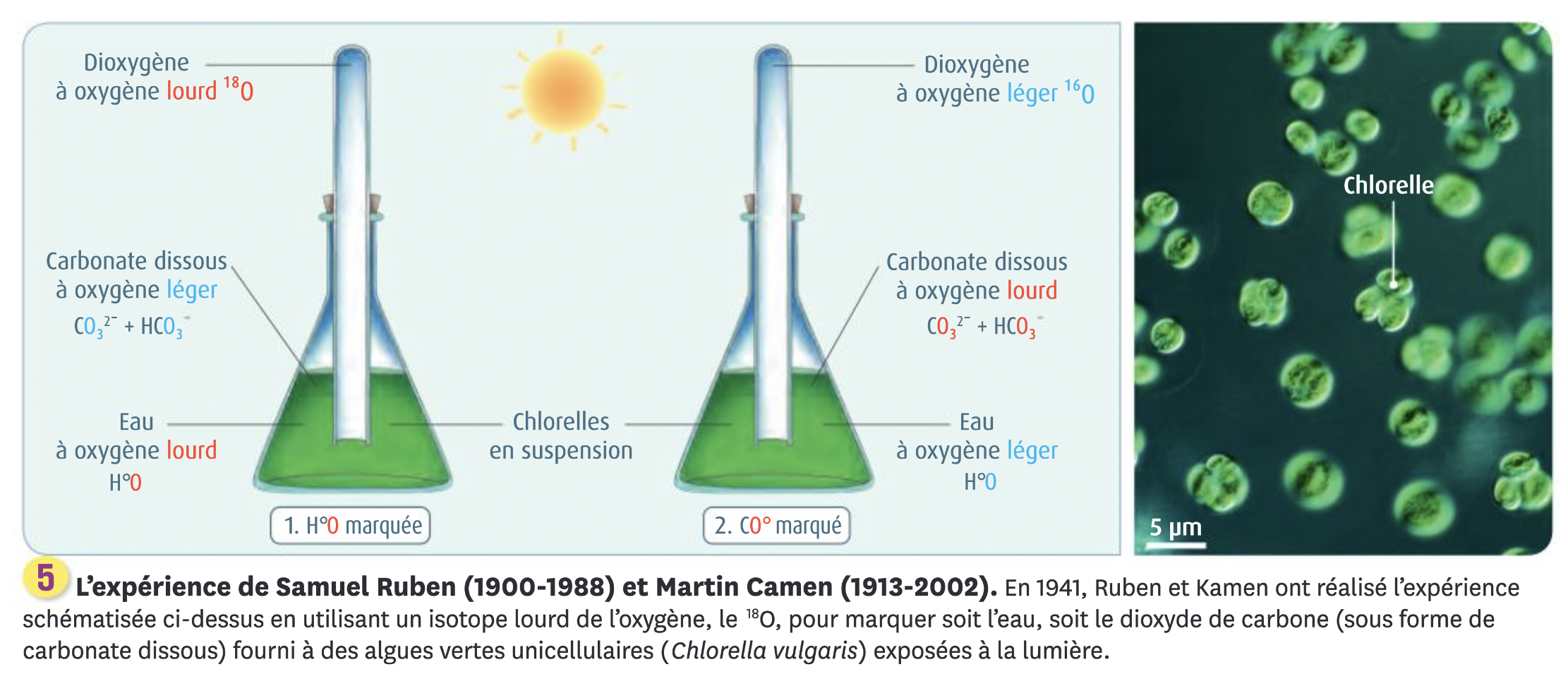 ATELIER N°2
RESSOURCE COMPLÉMENTAIRE
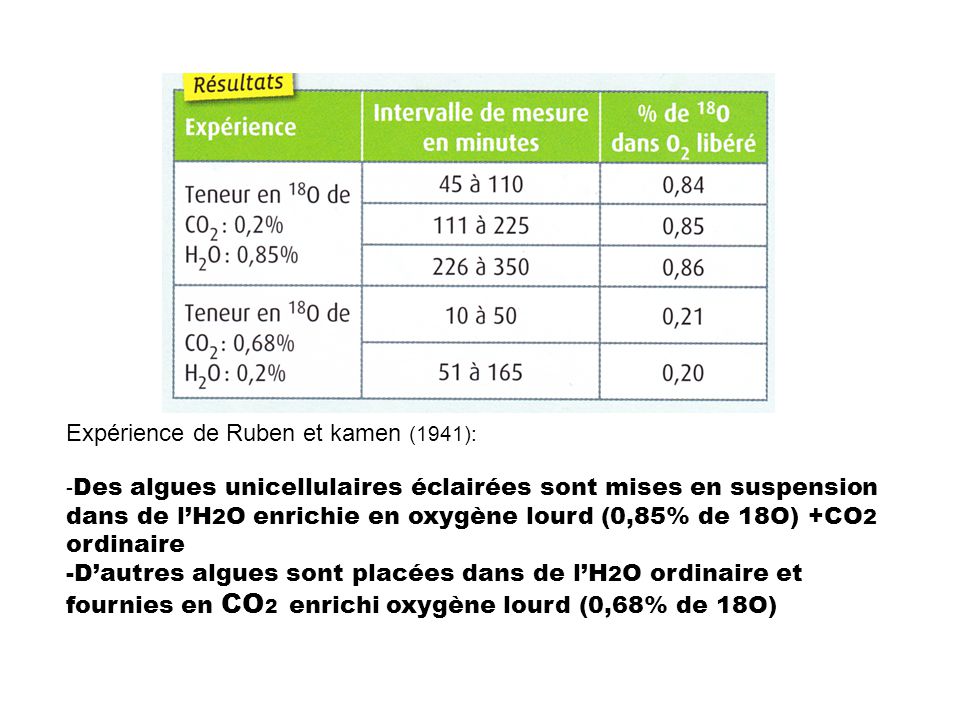 Localisation cellulaire de la photosynthèse
ATELIER N°3
Localisation cellulaire de la photosynthèse
ATELIER N°3
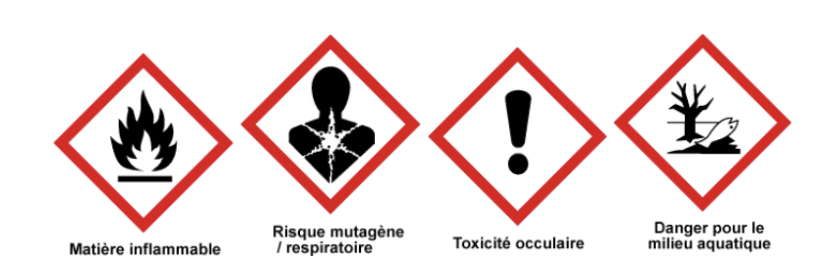 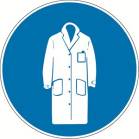 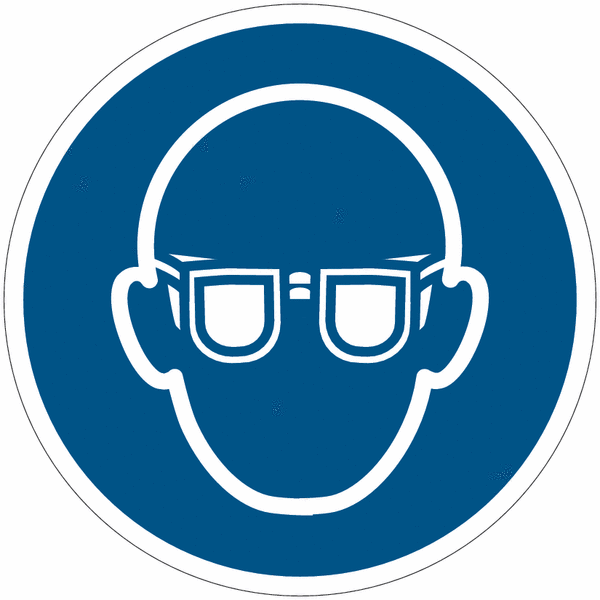 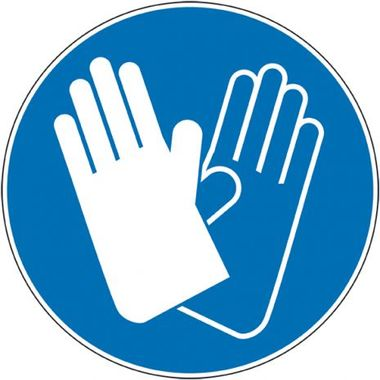 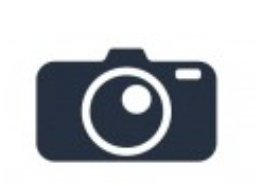 Localisation cellulaire de la photosynthèse
Document 1 : Électronographie d’une cellule végétale photosynthétique
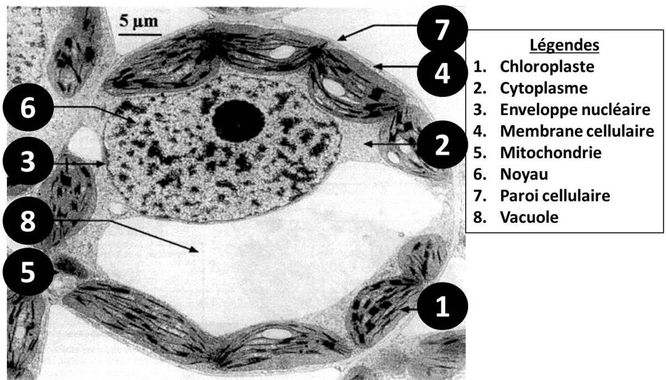 Document 2 : Mise en évidence de glucides par coloration à l’eau iodée 
(= Lugol)
ATELIER N°3
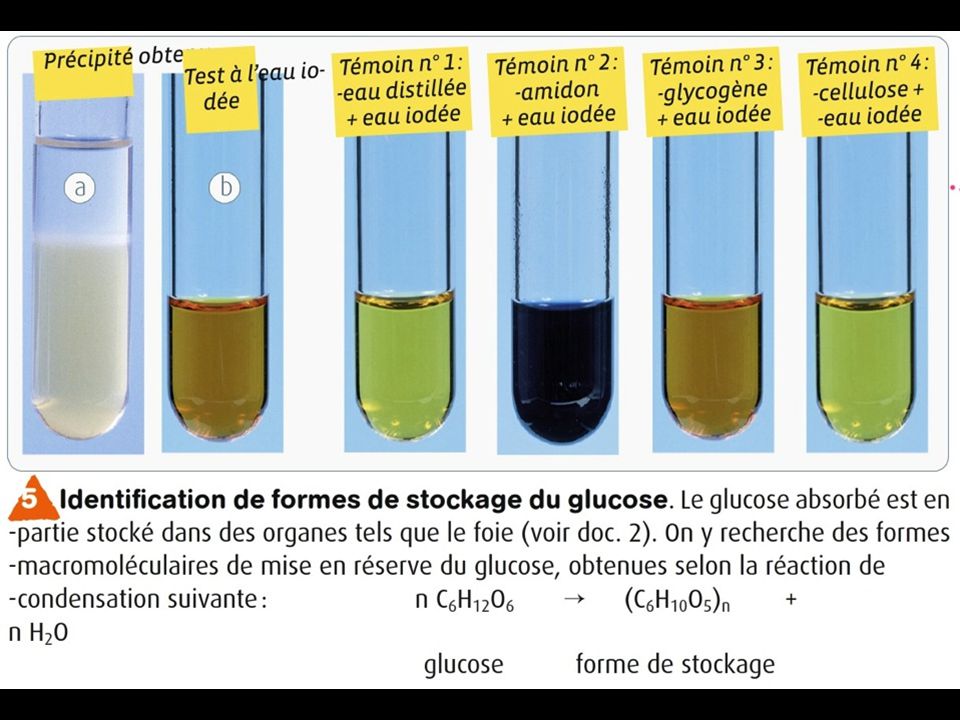 Localisation cellulaire de la photosynthèse
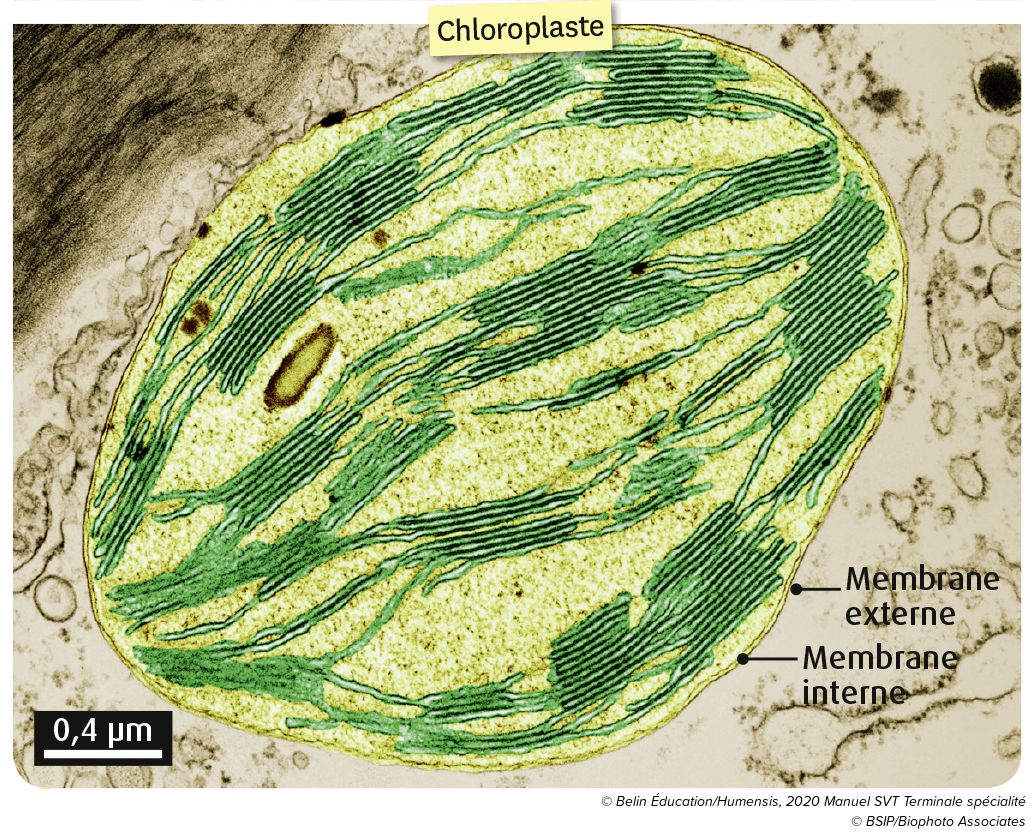 granum
stroma
grain d’amidon
ATELIER N°3
RESSOURCE COMPLÉMENTAIRE
thylakoïde
enveloppe
Mise en réserve des produits de la photosynthèse
ATELIER N°4
Mise en réserve des produits de la photosynthèse
ATELIER N°4
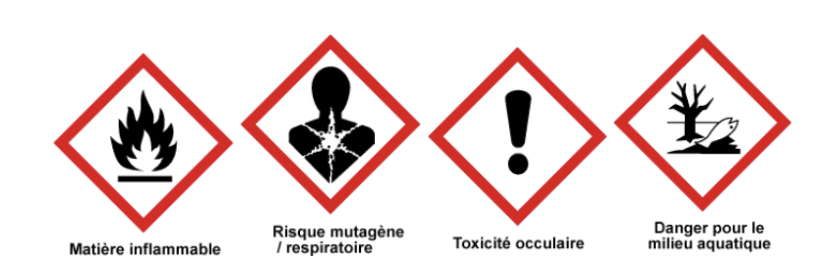 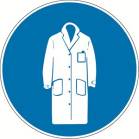 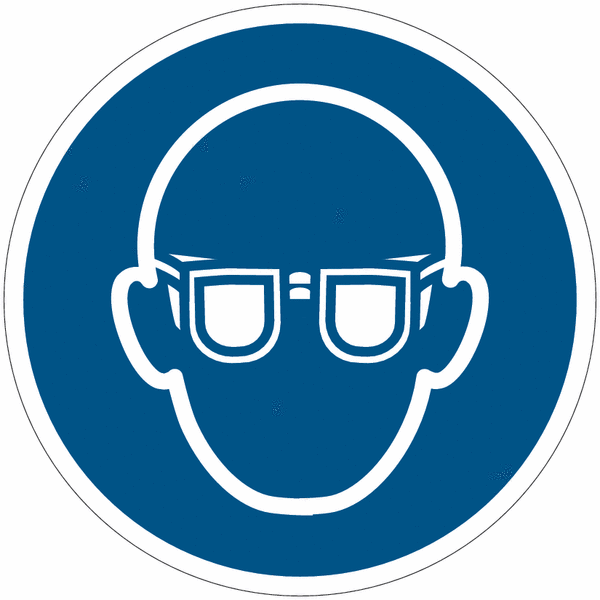 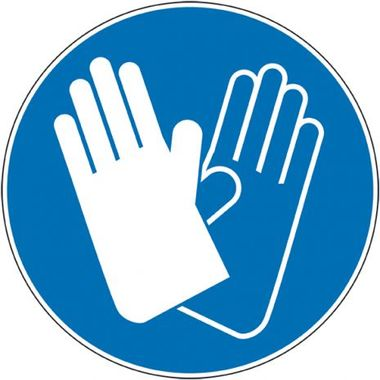 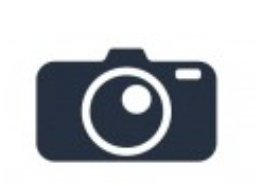 Mise en réserve des produits de la photosynthèse
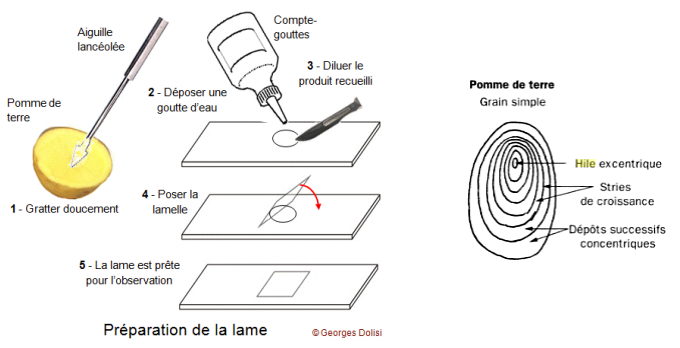 Document 2 : Schéma d’une cellule végétale
2. Déposer une goutte de colorant
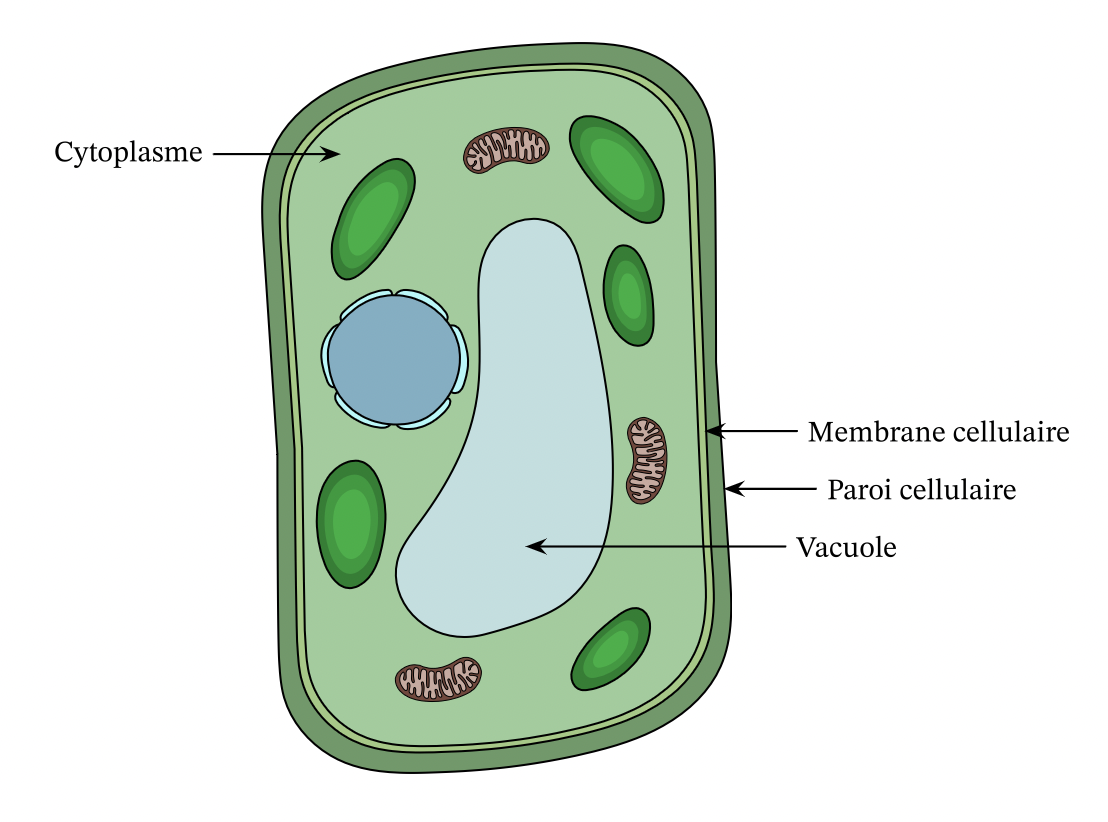 cytoplasme
plaste
membrane
paroi
vacuole
ATELIER N°4
mitochondrie
Document 1 : Protocole de préparation de lame
Document 3 : Coloration de molécules organiques
Mise en réserve des produits de la photosynthèse
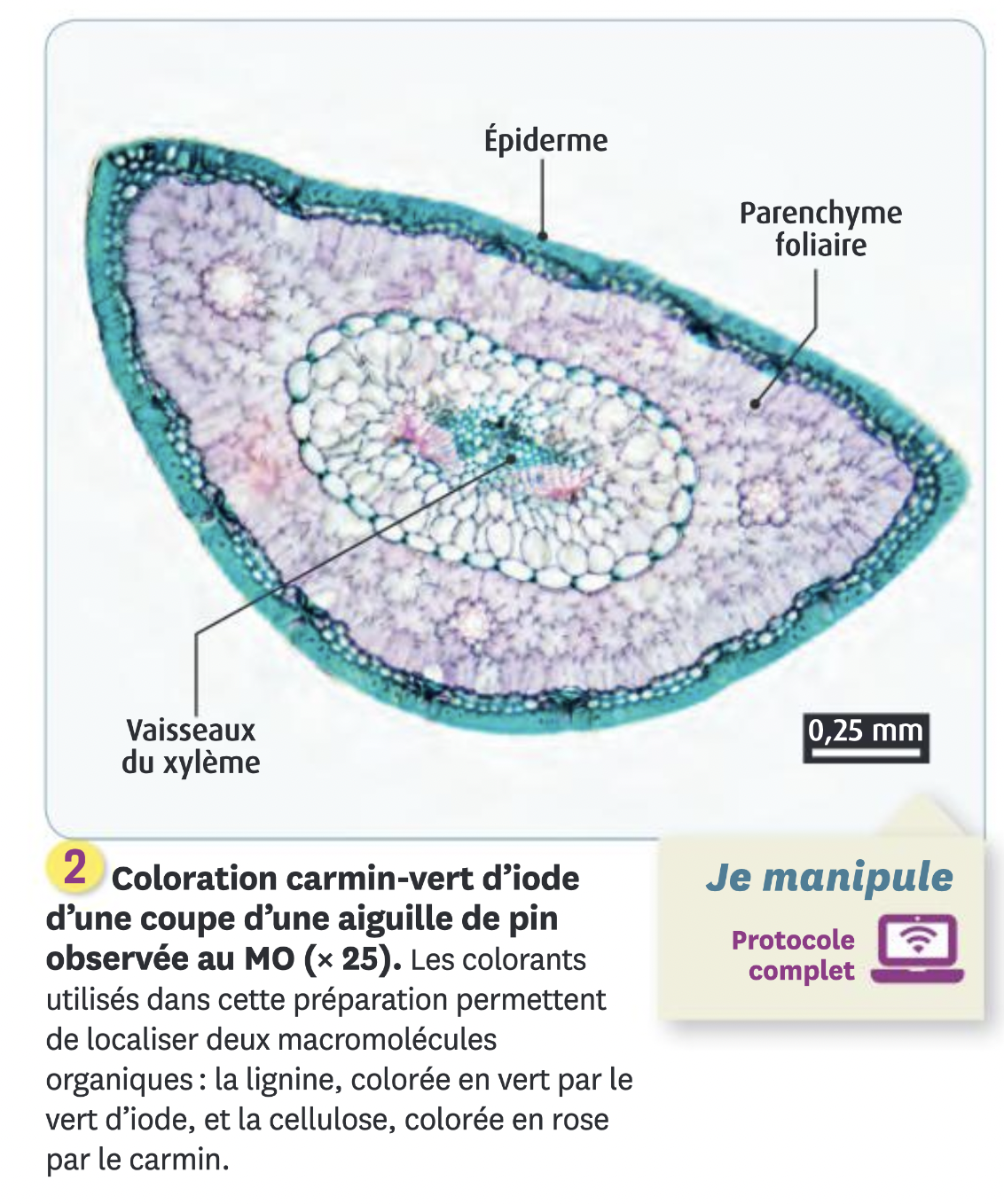 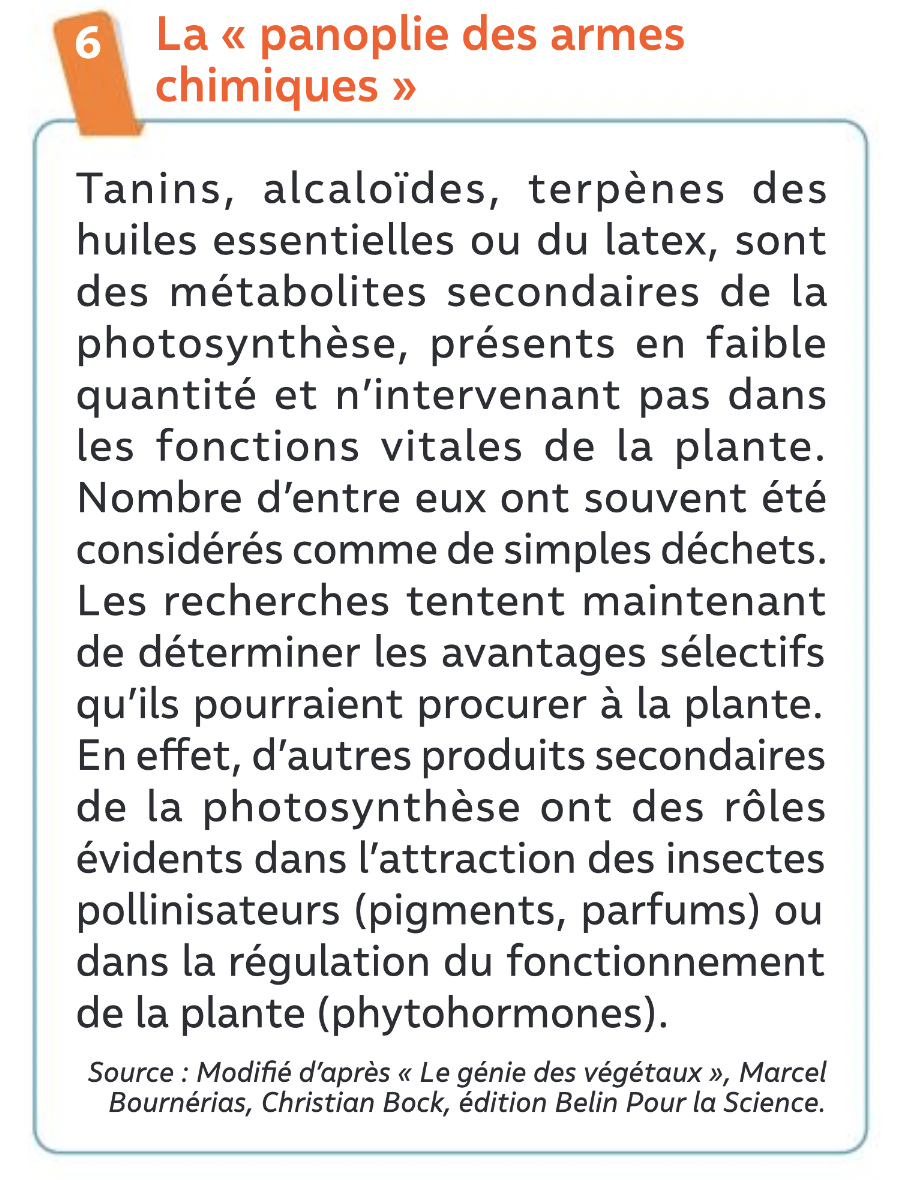 ATELIER N°4
RESSOURCE COMPLÉMENTAIRE
Mise en évidence de l’action des tanins (produits secondaires de la photosynthèse)
ATELIER N°5
Mise en évidence de l’action des tanins (produits secondaires de la photosynthèse)
ATELIER N°5
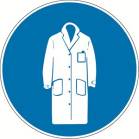 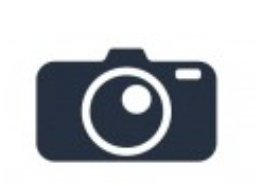 Mise en évidence de l’action des tanins (produits secondaires de la photosynthèse)
ATELIER N°5
Mise en évidence de l’action des tanins (produits secondaires de la photosynthèse)
Document 2 : Action des polyphénols sur les protéines.
Document 1 : La graine, une structure protégée.
 Le pépin du raisin est une graine contenant un embryon à l’origine d’une nouvelle plante. 
L’enveloppe de la graine (tégument) protège l’embryon et résiste à l’attaque des enzymes digestives en cas de consommation. 
En consommant des fruits puis en rejetant les graines intactes dans les excréments, les consommateurs (exemples : oiseaux) participent à la dispersion des végétaux.
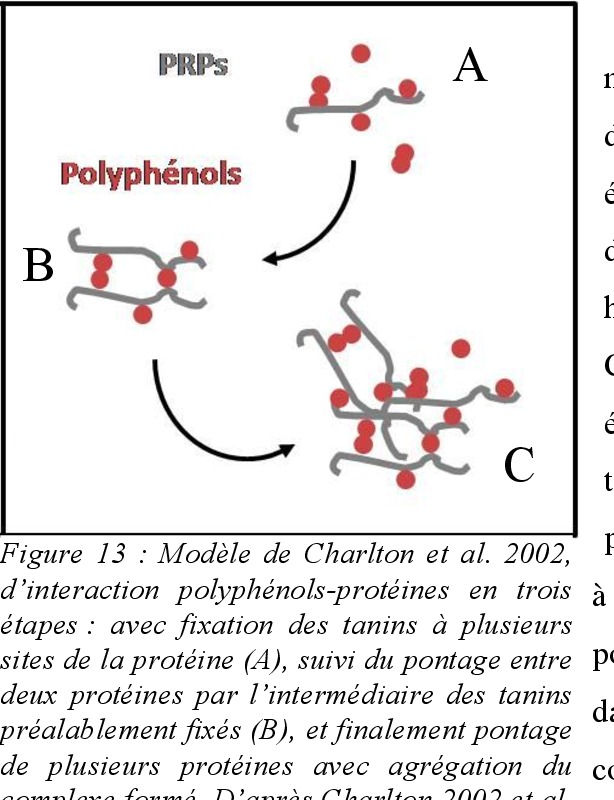 protéine
ATELIER N°5
Les polyphénols se fixent sur une protéine.
Une molécule de polyphénol fixée sur une protéine se fixe sur une seconde protéine.
Formation d’un amas de protéines : précipité
Mise en évidence de l’action des tanins (produits secondaires de la photosynthèse)
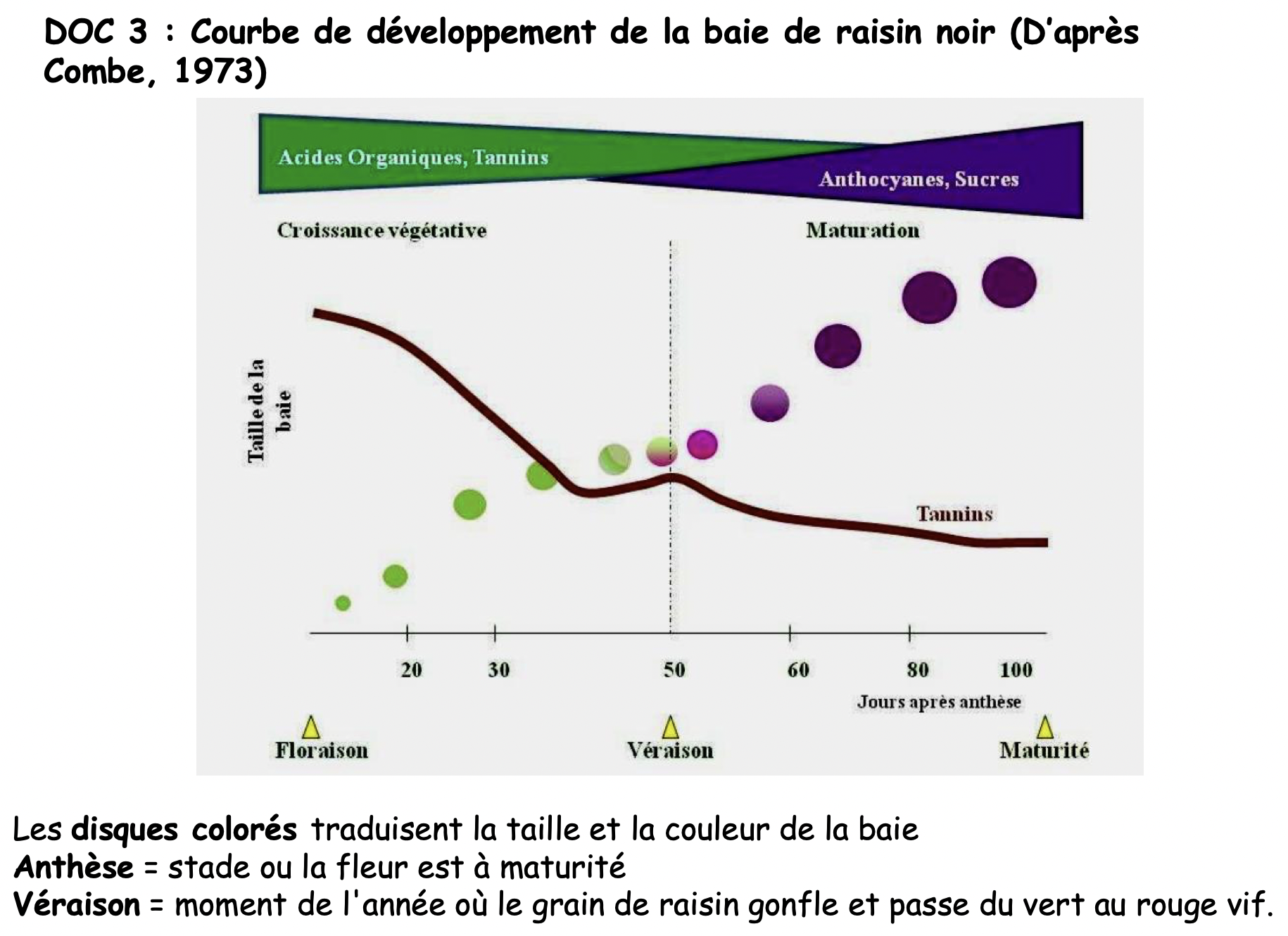 Les anthocyanes, molécules colorées (mauves ou rouges), hydrosolubles, sont principalement localisées dans la peau du raisin noir. Elles sont responsables de la couleur et des arômes des raisins (et donc du vin).
ATELIER N°5
RESSOURCE COMPLÉMENTAIRE
-
+
Consommation des fruits par les oiseaux